IT-Barometer 2016
IT-Barometer 2016
Hovedtal og konklusioner
Barriererforvækst
Vækst & eksport
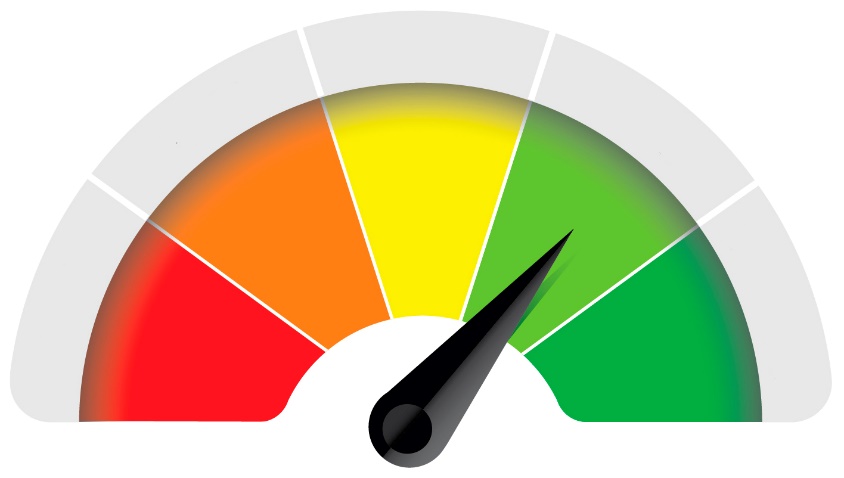 Mangel påkompetencer
Status på it-branchen
7. september 2016
1
IT-Barometer 2016
Hovedkonklusioner
Vækst og eksport 
De gode tider er tilbage. 3 ud af 5 virksomheder havde en bedre bundlinje i 2015 end 2014, og 83% forventer at 2016 bliver endnu bedre
Branchen forventer at især deres erhvervskunder skal bidrage til væksten 
Løsninger til det offentlige i udlandet skal også bidrage - hver 10. virksomhed forventer, at væksten bl.a. skal komme fra offentlige kunder i udlandet
Selvom mere end halvdelen af danske it-virksomheder forventer at få vækst via eksport, har hver 3. virksomhed i branchen slet intet salg til udlandet
Barrierer for vækst
Næsten halvdelen af virksomhederne ser kompetencemangel som den største barriere for vækst i branchen. Det er en stigning på 9% i forhold til 2015
Kapitalmangel (22%) og vores høje skatte- og afgiftsniveau (21%) kommer ind på 2. og 3. pladsen som barrierer
Kompetencemangel
29% af alle virksomheder har indenfor det seneste år haft ledige it-stillinger, de måtte opgive at besætte – og hver 3. virksomheder oplever det er blevet svære at rekruttere end for blot et år siden
Manglen på kvalificerede medarbejdere har fået 43% til at udskyde videreudvikling og innovation af løsninger, mens 41% har outsourcet/offshored
3 ud af 4 virksomheder videreuddanner/opkvalificere medarbejdere på ad hoc basis og 35% forventer at bruge flere ressourcer på videreuddannelse og opkvalificering i år
7. september 2016
2
IT-Barometer 2016
Hvor ligger din virksomhed?
Størstedelen af virksomhederne er placeret i Midtjylland efterfulgt af Hovedstadsområdet og Nordjylland

Besvarelserne passer nogenlunde med fordelingen af it-virksomheder på landsplan

Dog er Sjælland og øer underrepræsenteret i undersøgelsen
7. september 2016
3
IT-Barometer 2016
Hvor mange ansatte er der i virksomheden?
41,7% har under 10 ansatte (47% i 2015)
38,7% har 10-99 ansatte (40% i 2015)
19,6% har 100+ ansatte (14% i 2015)


Konklusion
Lidt flere af de større virksomheder, har besvaret spørgeskemaet, men ellers er undersøgelsen repræsentativ for branchen
7. september 2016
4
IT-Barometer 2016
Hvordan var din virksomheds bundlinje i 2015 sammenlignet med 2014?
59,4% havde bedre bundlinje i 2015 (55% året før)
16,8% havde dårligere bundlinje i 2015 (18% året før)


Konklusion
3 ud af 5 virksomheder havde en bedre bundlinje i 2015 end 2014
Væksten og de bedre tider i it-branchen kan aflæses i IT-Barometeret
7. september 2016
5
IT-Barometer 2016
Hvordan forventer du samlet set det vil gå for din virksomhed i 2016 sammenlignet med 2015?
82,7% forventer at 2016 bliver bedre end 2015 (79% året før)
0,6% forventer at 2016 bliver dårligere end 2015 (4% året før)


Konklusion
Optimismen er tilbage og branchen forventer yderligere vækst i 2016
7. september 2016
6
IT-Barometer 2016
Hvor skal væksten komme fra i din virksomhed?
76,9% forventer at deres vækst skal komme fra erhvervskunder i Danmark
45,5% fra erhvervskunder i udlandet
40,4% fra offentlige kunder i Danmark
9,6% fra offentlige kunder i udlandet

Konklusion
Efterspørgslen hos erhvervskunder skal løfte væksten i branchen
Eksport af offentlige løsninger skal bære en del af væksten. Næsten hver 10. it-virksomhed forventer at væksten kommer fra offentlige kunder i udlandet
7. september 2016
7
IT-Barometer 2016
Hvad ser du som de største barrierer for at øge væksten i it-erhvervet i Danmark?
48,4% ser manglen på de rette it-kompetencer som største barriere (39% i 2015)
21,9% ser manglen på kapital som største barriere (24% i 2015)
20,6% ser det høje skatte- og afgiftsniveau som største barriere (31%)

Konklusion
Manglen på kompetencer er største barriere for vækst. Næsten halvdelen ser kompetencemangel som største problem
Manglen på kapital er ny nr. 2 på listen. Sidste år var det skatte- og afgiftsniveauet
7. september 2016
8
IT-Barometer 2016
Hvilke lande eksporterer din virksomhed til?
31,8% har ingen udenlandske kunder
54,5% har eksport til Norden
44,2% har eksport til øvrige Europa (35% i 2015)
18,2% har eksport til USA (15% i 2015), mens 14,3% har eksport til Asien

Konklusion
Næsten hver 3. it-virksomhed har ingen eksport
Stigning i eksporten til øvrige Europa og til USA
7. september 2016
9
IT-Barometer 2016
I hvilken grad forventer du, at væksten i din virksomhed kommer fra andre markeder end det danske fremover?
55,2% af virksomhederne forventer at væksten skal komme via eksport (40% i 2015)
18,8% forventer ikke vækst via eksport (22% i 2015)

Konklusion
Langt mere fokus på internationalisering og eksport
7. september 2016
10
IT-Barometer 2016
Hvordan vurderer du Norden som marked?
68,1% ser Norden som det naturlige sted at starte med eksport til
70,1% ser et vækstpotentiale i Norden
59% mener der er en homogen lovgivning
57,6% mener der er en homogen kultur
59% mener det er et homogent marked

Konklusion
Norden bliver set som et naturligt sted at starte med eksport at it-løsninger, og som et marked med vækstpotentiale
7. september 2016
11
IT-Barometer 2016
Hvordan vurderer du EU som marked?
56,6% ser EU som det naturlige sted at starte med eksport til
70,6% ser et vækstpotentiale i EU
32,2% mener der er en homogen lovgivning
19,6% mener der er en homogen kultur
32,2% mener det er et homogent marked

Konklusion
Over halvdelen ser EU som et naturligt sted at starte med eksport, og som et område med stort vækstpotentiale
Kun godt hver 3. vurderer at EU er et homogent marked med en ensartet lovgivning
7. september 2016
12
IT-Barometer 2016
Hvordan vurderer du USA som marked?
19,6% ser USA som det naturlige sted at starte med eksport til
58,7% ser et vækstpotentiale i USA
26,6% mener der er en homogen lovgivning
39,9% mener det er en homogen kultur
39,2% mener det er et homogent marked

Konklusion
Over halvdelen ser et vækstpotentiale i USA, men blot 19,6% ser USA som et naturligt sted at starte med eksport
En stor del af it-virksomheder svarer ”Ved ikke” vedr. USA, hvilket kunne tyde på lidt kendskab til dette eksportmarked
7. september 2016
13
IT-Barometer 2016
Hvad driver efterspørgslen af it-løsninger hos dine kunder?
81,4% af kunderne efterspørger it-løsninger, der skal øge produktiviteten/effektiviteten (68% i 2015)
71% af kunderne efterspørger it-løsninger, der skal optimere forretningsprocesserne
62,1% af kunderne efterspørger it-løsninger, der skal give besparelser (61%)

Konklusion
Større fokus på optimering og effektivisering samt på it-løsninger, der forbedrer forretningsprocesserne
7. september 2016
14
IT-Barometer 2016
Har din virksomheden indenfor de seneste 12 måneder haft ledige it-stillinger i Danmark, som I har måttet opgive at besætte?
29% har inden for de seneste 12 måneder haft ledige it-stillinger, som de har måtte opgive at besætte

Konklusion
Næsten hver 3. it-virksomhed har måtte opgive at besætte it-stillinger i 2015
7. september 2016
15
IT-Barometer 2016
Hvad gjorde I, da I ikke kunne besætte stillingen?
42,9% har måtte udskyde videreudvikling/innovation, da de ikke kunne besætte it-stillinger
40,5% måtte outsource/offshore, da de ikke kunne besætte it-stillinger

Konklusion
Kompetencemanglen går ud over innovations- og produktudviklingsprojekter i virksomhederne
Flere it-stillinger bliver outsourcede pga. kompetencemanglen
7. september 2016
16
IT-Barometer 2016
Er det blevet mere eller mindre svært at finde medarbejdere end for et år siden?
32,9% af it-virksomhederne oplever, at det er blevet sværere at finde medarbejdere end for blot et år siden

Konklusion
Hver 3. it-virksomhed har sværere ved at skaffe de nødvendige medarbejdere end for blot et år siden
7. september 2016
17
IT-Barometer 2016
Hvad er den største udfordring i forhold til at få fat i de rette it-kompetencer i Danmark?
25,4% mangler ansøgere med de specifikke spidskompetencer
16,2% fik slet ikke ansøgere til stillingerne

Konklusion
Hver 4. virksomhed fik ikke ansøgere med de rette kompetencer
Og mere end hver 10. virksomhed fik slet ingen ansøgere
7. september 2016
18
IT-Barometer 2016
Personer med hvilken uddannelsesbaggrund efterspørger din virksomhed i Danmark?
57% af virksomhederne efterspørger it-kandidater
47,9% efterspørger it-bachelorer
35,9% efterspørger folk med andre lange videregående uddannelser

Konklusion
It-branchen efterspørger folk med lange og mellemlange it-uddannelser
Og folk med andre lange videregående uddannelser
7. september 2016
19
IT-Barometer 2016
Personer med hvilke kompetencer efterspørger din virksomhed i Danmark?
62,9% af virksomhederne efterspørger personer med kompetence inden for softwareudvikling
47,6% søger forretningsforståelse
44,1% søger it-projektledelse
43,4% søger salgskompetencer

Konklusion
Softwareudviklere er det mest efterspurgte i it-branchen
7. september 2016
20
IT-Barometer 2016
Hvad gør I for at videreuddanne og opkvalificere medarbejderne i virksomheden?
76,6% videreuddanner og opkvalificere deres medarbejdere på ad hoc basis
21,3% har faste processer for årlig videreuddannelse og opkvalificering

Konklusion
Stort set alle it-virksomheder tilbyder videreuddannelse og opkvalificering af medarbejdere
3 ud af 4 gør det på ad hoc basis
7. september 2016
21
IT-Barometer 2016
Hvordan forventer du, at virksomhedens brug af ressourcer på videreuddannelse/opkvalificering/traineeforløb vil være i 2016 i forhold til 2015?
34,8% vil investere flere ressourcer i videreuddannelse og opkvalificering i 2016
1,4% vil investere færre ressourcer i videreuddannelse og opkvalificering i 2016

Konklusion
Hver 3. virksomhed vil bruge flere ressourcer på videreuddannelse og opkvalificering af medarbejdere end de gjorde sidste år
7. september 2016
22
IT-Barometer 2016
Om IT-Barometer
168 virksomhedsledere blandt medlemsvirksomhederne hos IT-Branchen, IT-Fyn. IT-Forum og Brains Business har deltaget

IT-Barometer 2016 blev gennemført som online spørgeskema i uge 5-8 2016

Spørgeskemaet er besvaret anonymt
7. september 2016
23